الخلية
الخلية
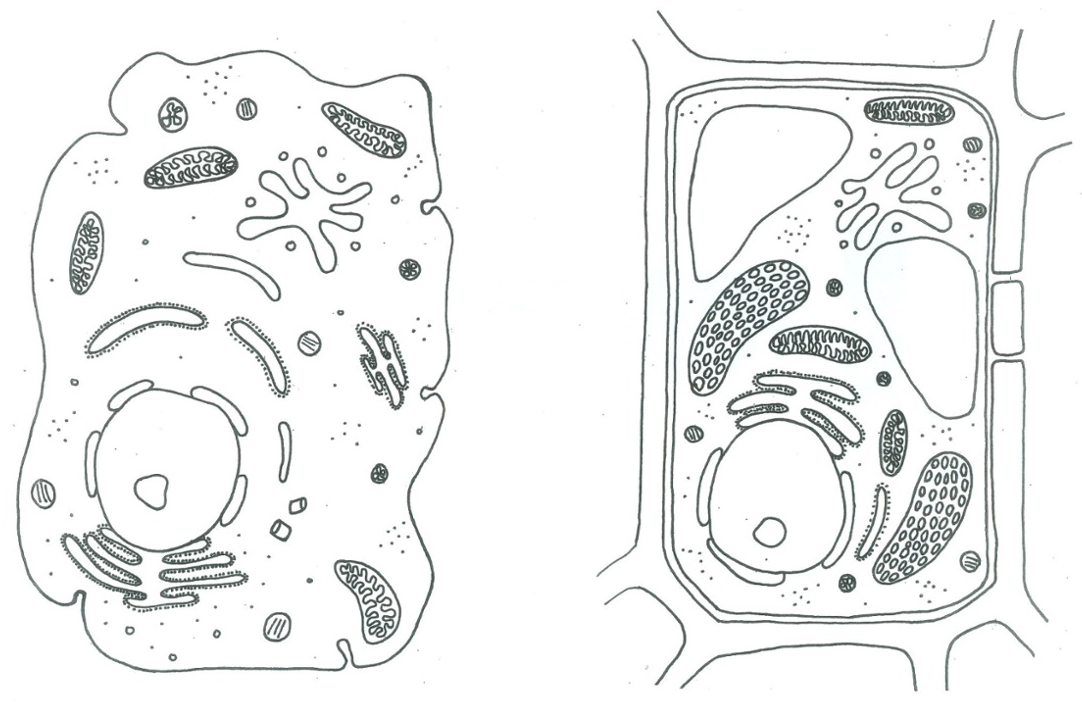 و
النباتية
الحيوانية
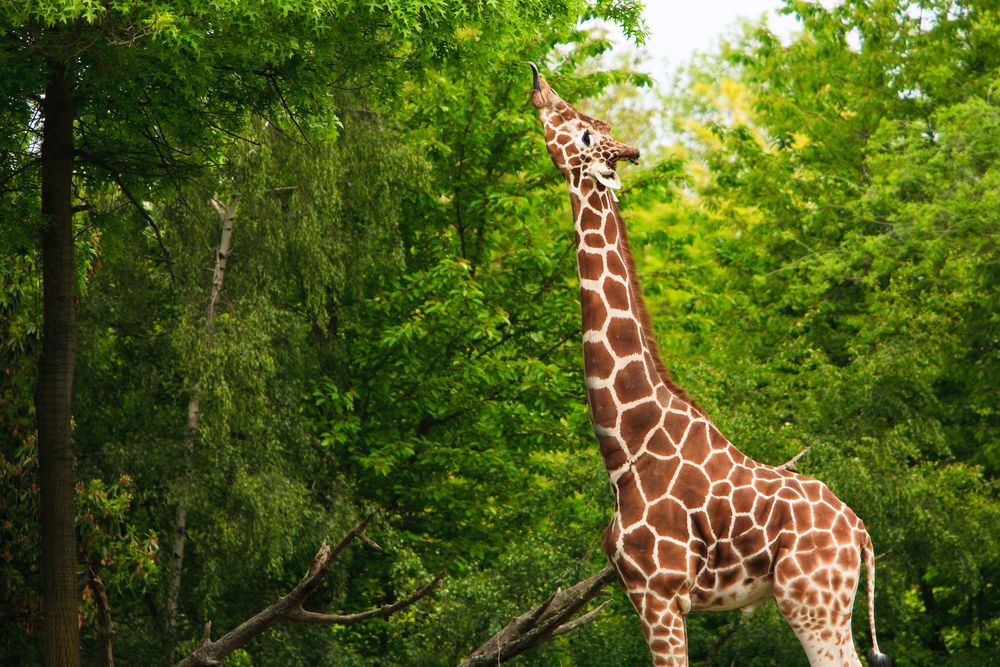 استراتيجية الاسئلة الحافزة – تقويم المعرفة السابقة
ما الذي يمكن أن تقوم به النباتات ولا تقوم به الحيوانات ؟
إنتاج الغذاء باستخدام ضوء الشمس من خلال عملية البناء الضوئي.
وبالمقابل : مالذي تقوم به الحيوانات ولا تستطيع النباتات القيام به ؟
تنتقل من مكان إلى آخر (الحركة الانتقالية)
الوقت
دقيقتان
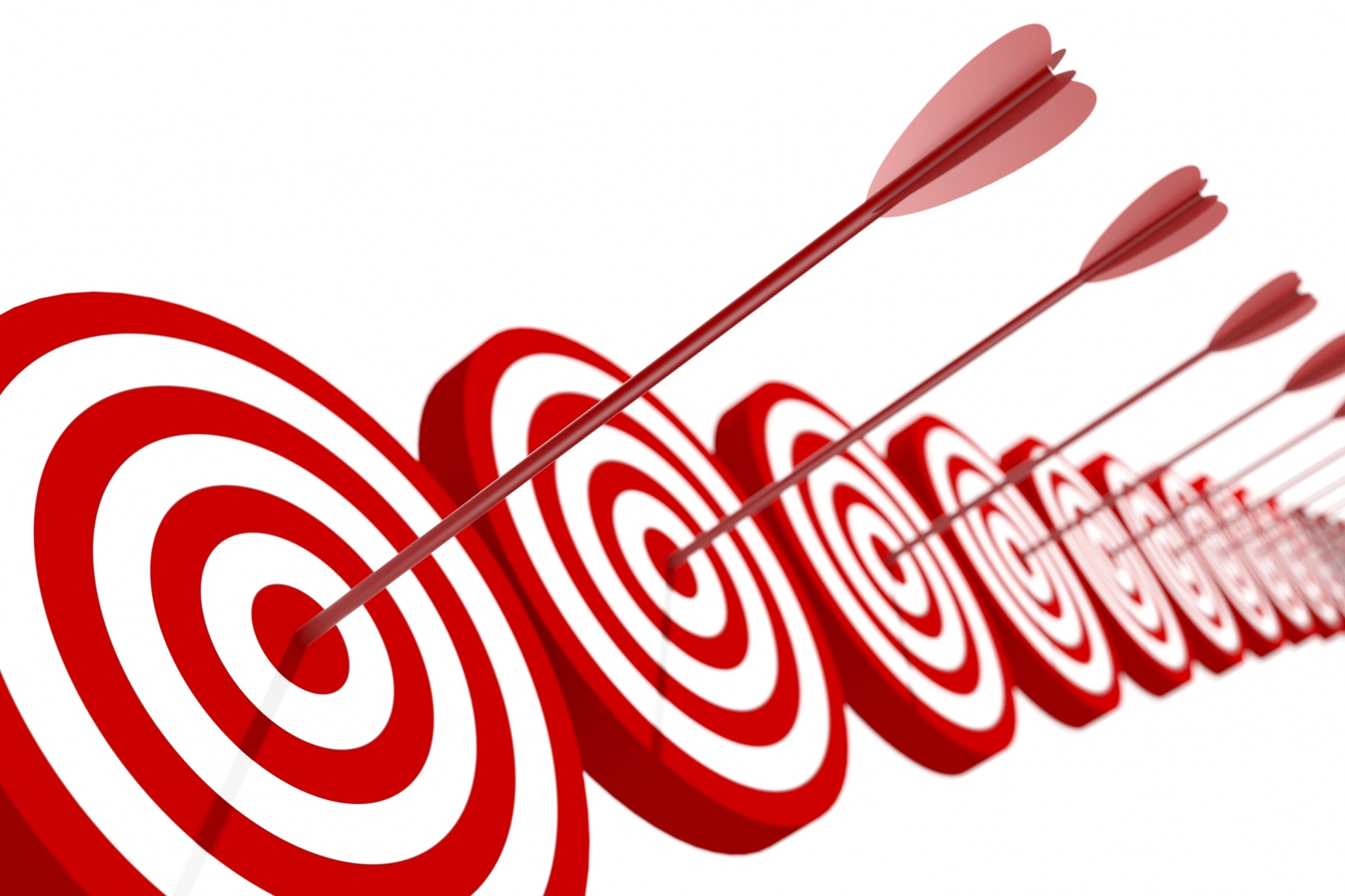 أهداف هذا الدرس
تناقشي عمليتي البناء الضوئي والتنفس في الخلايا.
تميزي بين الخلايا النباتية والخلايا الحيوانية.
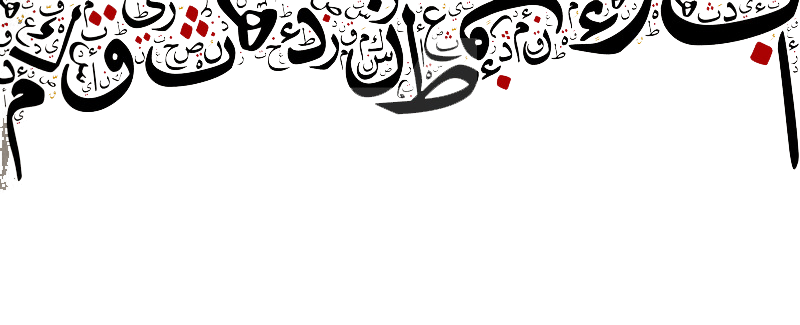 مفردات الدرس
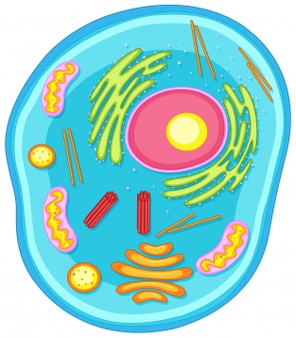 النقل السلبي✨
حركة المواد دون استخدام طاقة الخلية
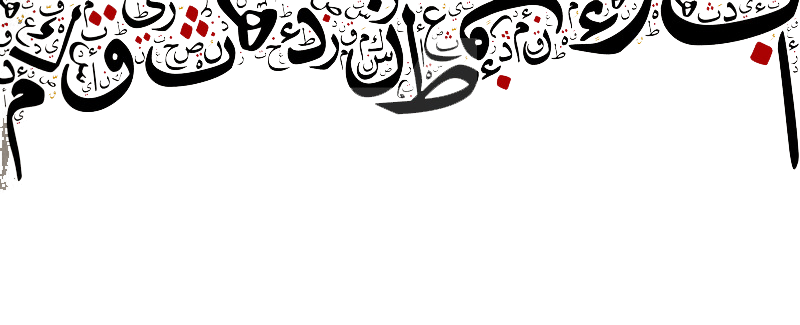 مفردات الدرس
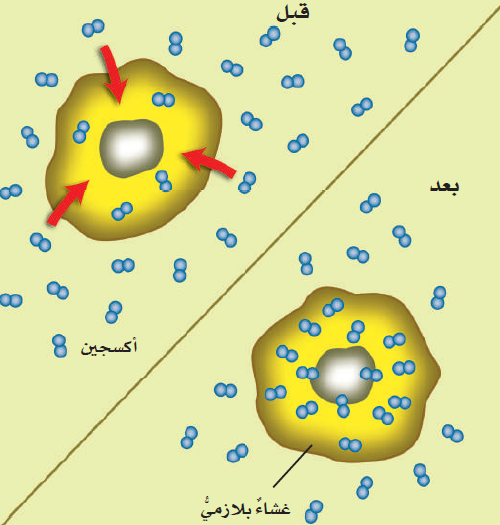 الانتشار✨
انتقال المواد عبر الغشاء البلازمي
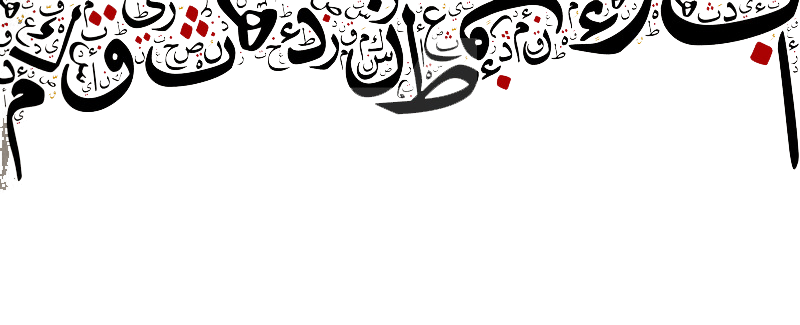 مفردات الدرس
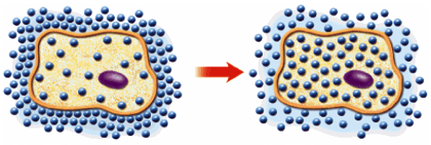 الخاصية الاسموزية✨
انتقال جزيئات الماء عبر الغشاء البلازمي
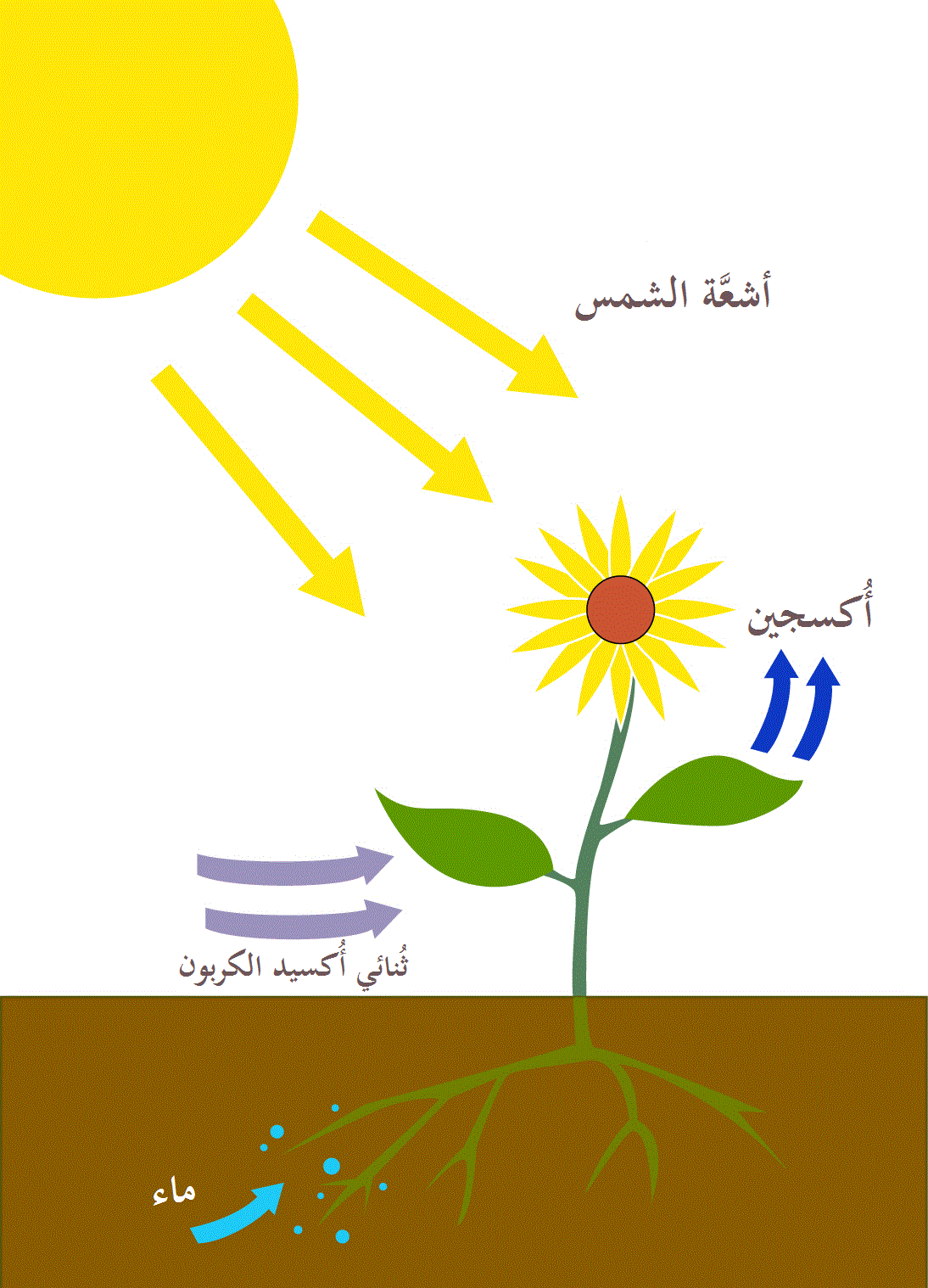 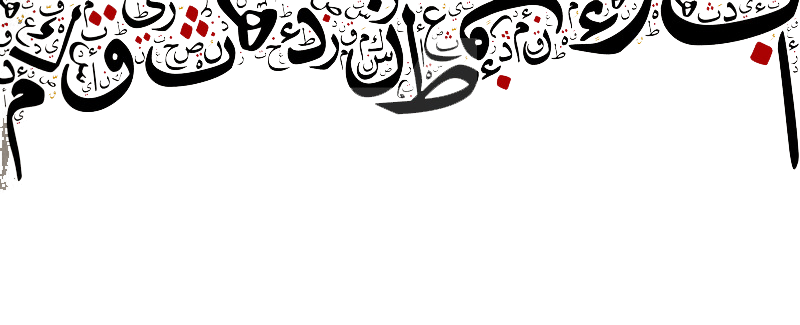 مفردات الدرس
عملية انتاج النباتات للغذاء باستخدام طاقة الشمس
البناء الضوئي✨
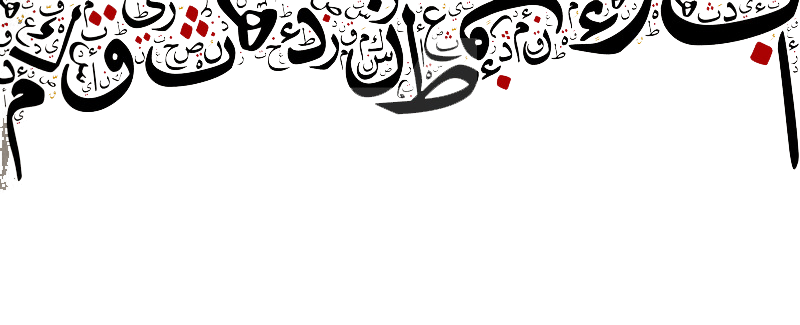 مفردات الدرس
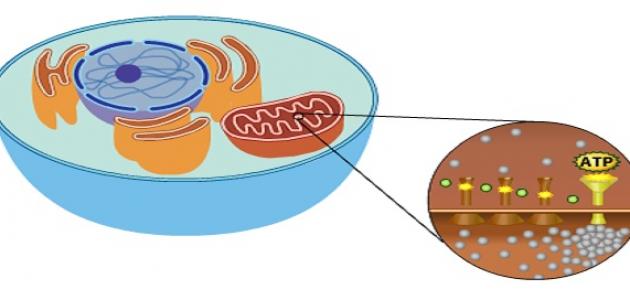 التنفس الخلوي✨
هي عملية اطلاق الطاقة وتحليل السكر في الخلية
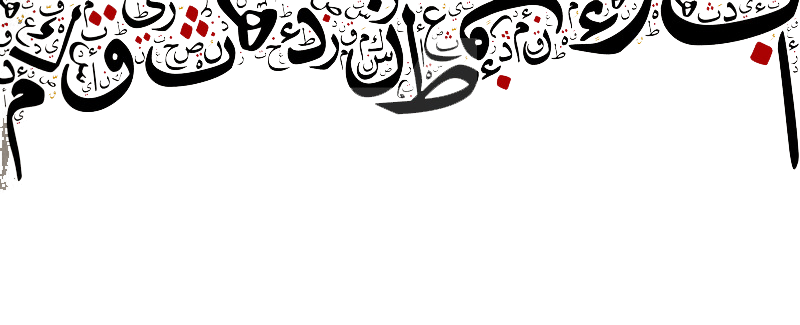 مفردات الدرس
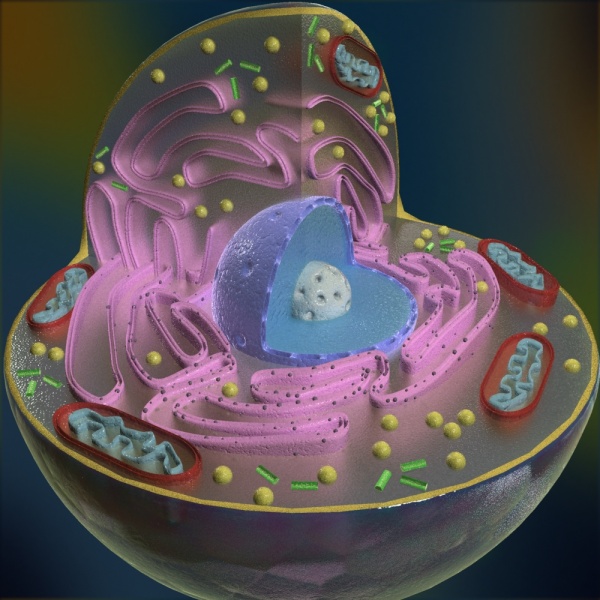 النقل النشط✨
تحوّل انتقال المواد عبر الأغشية الى طاقة
سنشاهد معاً في الشريحة القادمة فيديو عن موضوع درسنا
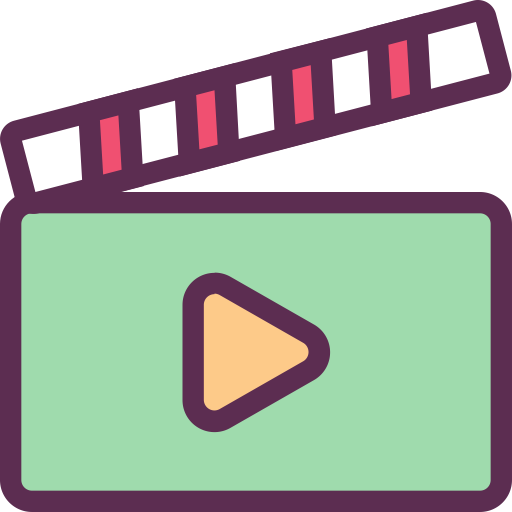 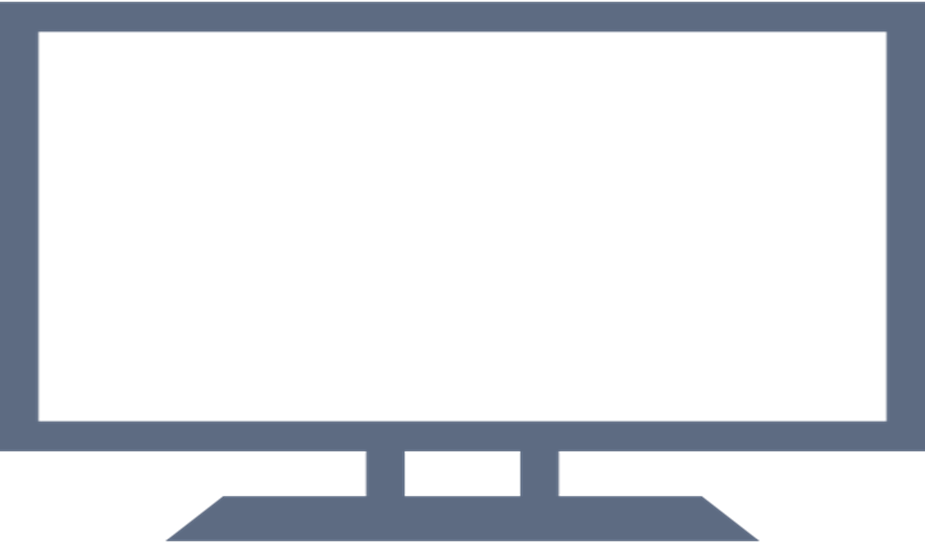 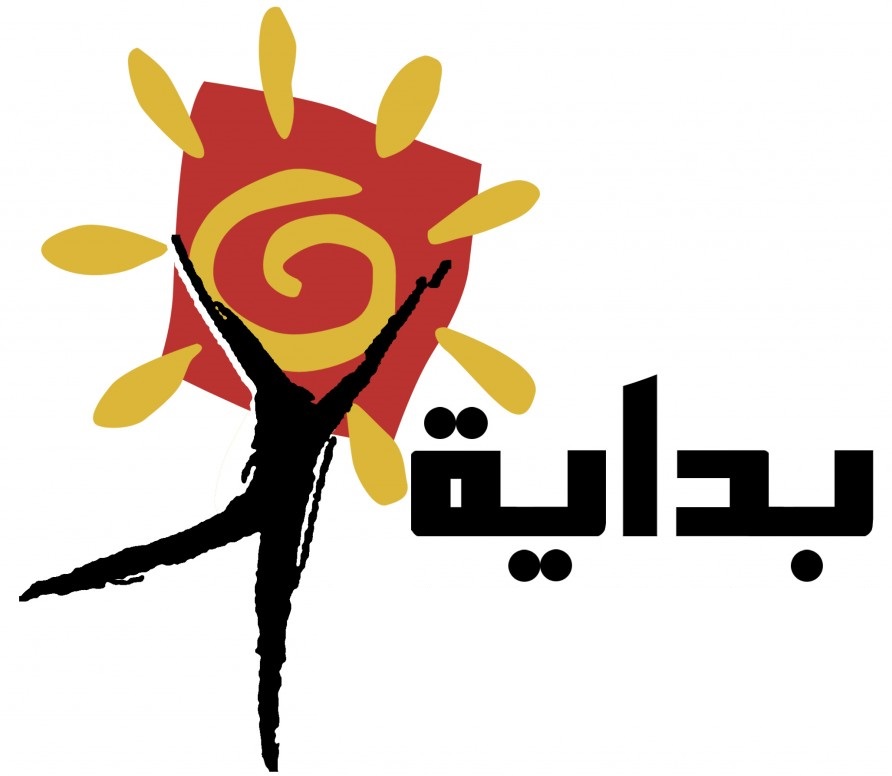 الزمن
5دقائق
استراتيجية الملاحظة والكتابة
وبعد مشاهدة الفيديو
أيتها المبدعة😍
اكتبي سطرين أو ثلاثة أسطر في ورقة تعبري فيها عن أهم الملاحظات والمعلومات التي شاهدتيها بالفيديو 🎬
انتهى الوقت : والآن من تريد أيتها المبدعات أن تُسمعنا وتقرأ علينا ملاحظاتها التي سجلتها في ورقتها
الوقت
3 دقائق
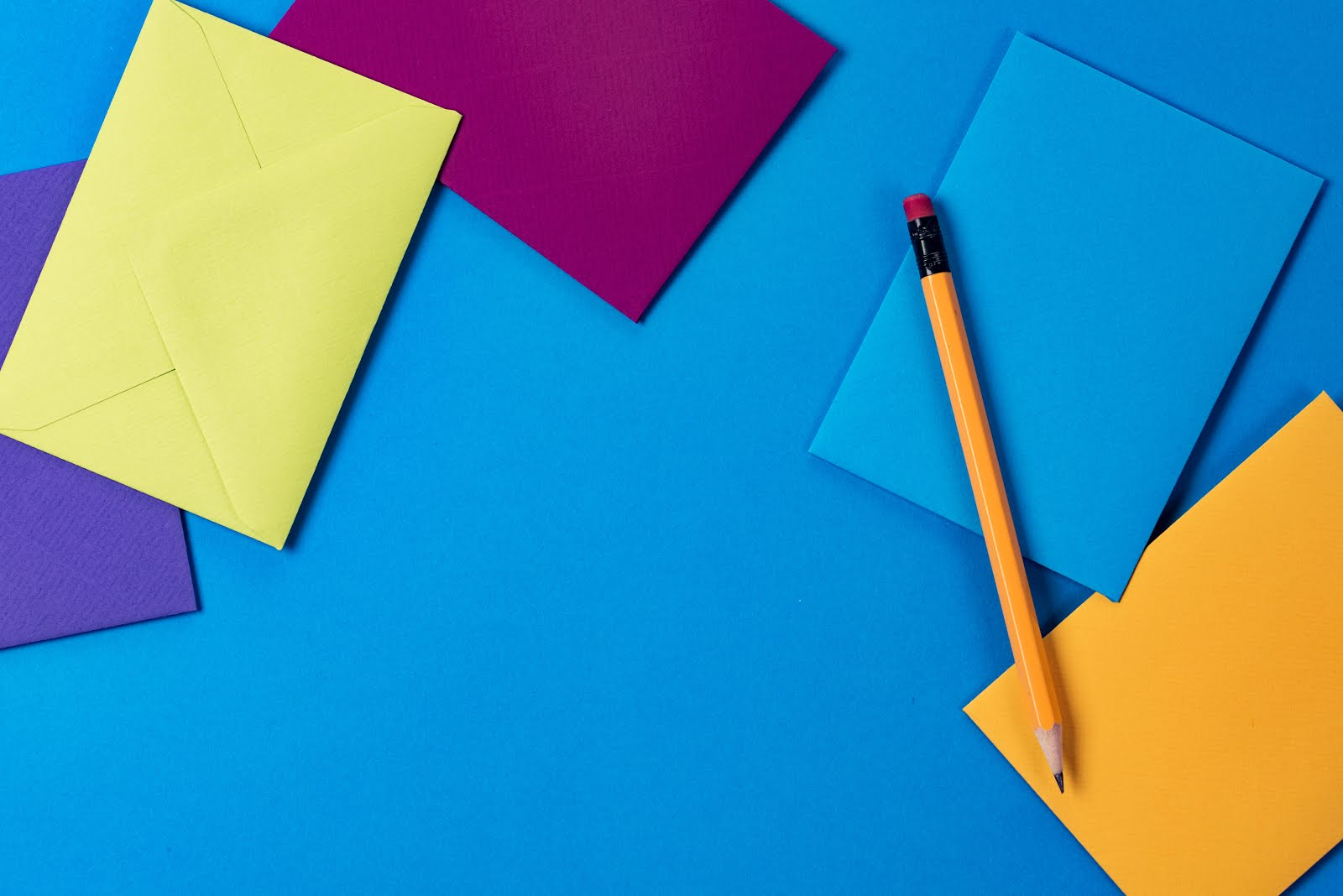 كيف أقارن بين الخلايا 
النباتية والخلايا الحيوانية؟
موضوعنا القادم
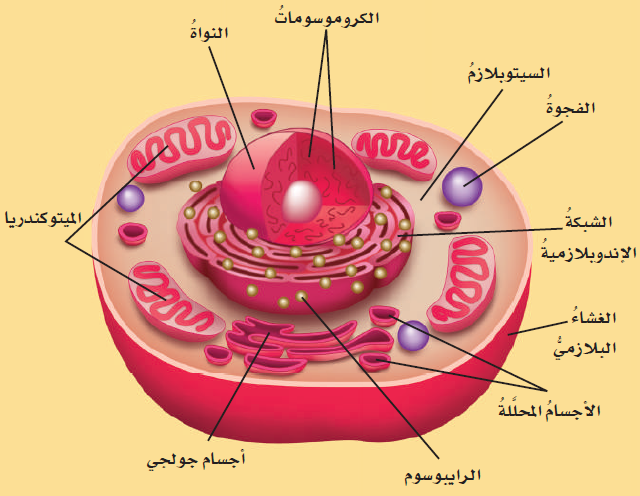 ❶
الغشاء البلازمي : يسمح بدخول وخروج المواد الى الخلية .:
النواة: مركز التحكم في الخلية وتنظم التفاعلات الكيميائية وتخزن معلومات انقسام الخلية
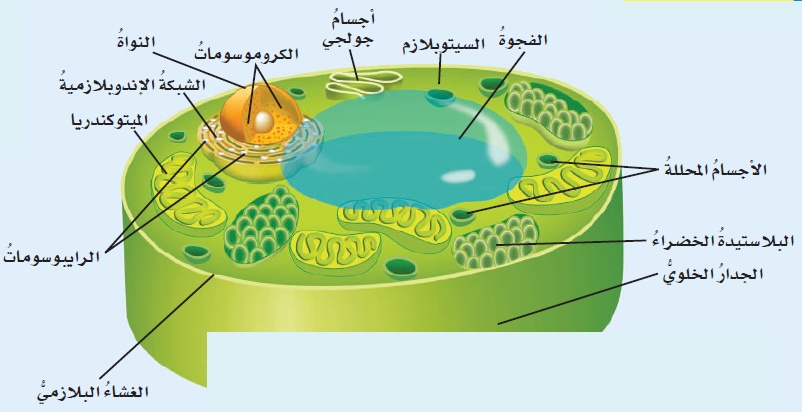 ❷
الكروموسومات: توجد داخل النواة وهي أشرطة طويلة من الأحماض النووية
السيتوبلازم: يشبه الهلام ويحتوي كمية كبيرة من الماء ويحتوي نظام نقل المواد اللازمة للخلية.
الغشاء البلازمي
مقارنة بين : الخلية الحيوانية رقم ❶ 
والخلية النباتية رقم ❷
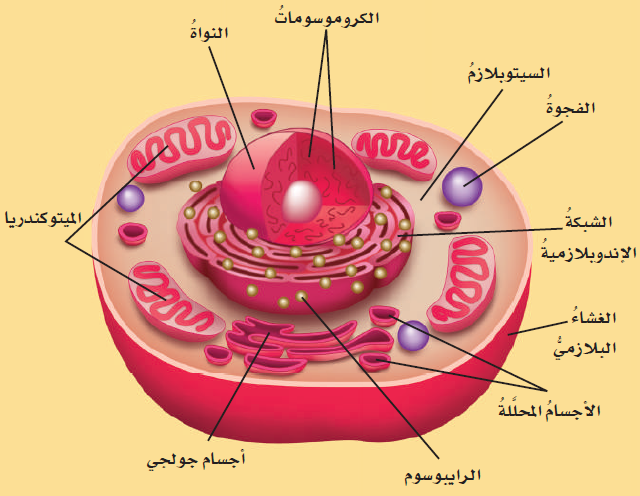 ❶
الميتوكندريا: هي مصدر طاقة الخلية وشكلها كالعصي وتقوم بعملية التنفس الخلوي ويتم فيها تحويل المواد الكيميائية في الغذاء الى طاقة تستعملها الخلية:.
الفجوة: تراكيب تشبه الكيس وتخزن الماء والغذاء وكذلك تخزن (فضلات الخلية) قبل التخلص منها وحجمها أكبر في النباتات.
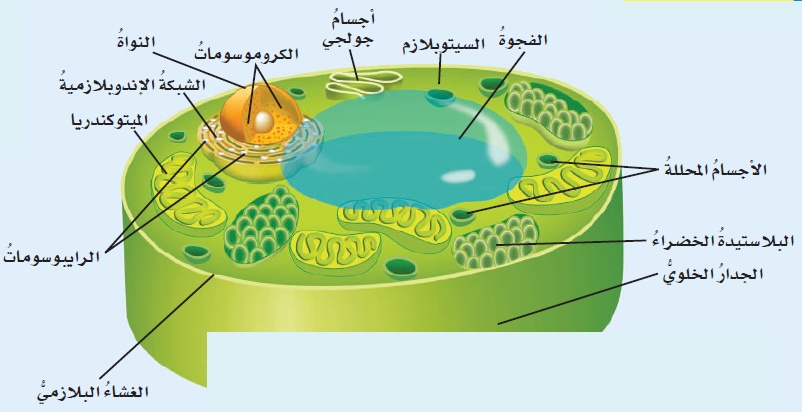 ❷
جميع ما سبق هو أوجه التشابه بين الخليتين (النباتية والحيوانية) والآن نستعرض الاختلافات.
الغشاء البلازمي
مقارنة بين : الخلية الحيوانية رقم ❶ 
والخلية النباتية رقم ❷
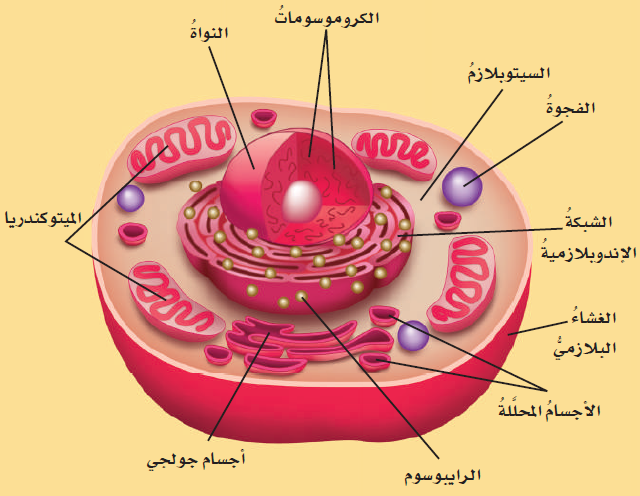 (تركيب الخلية النباتية)
جميع التراكيب التالية لاتوجد في الخلية الحيوانية
❶
الجدار الخلوي: طبقة صلبة تحيط بالغشاء البلازمي وتعطيها شكلها وتحميها .
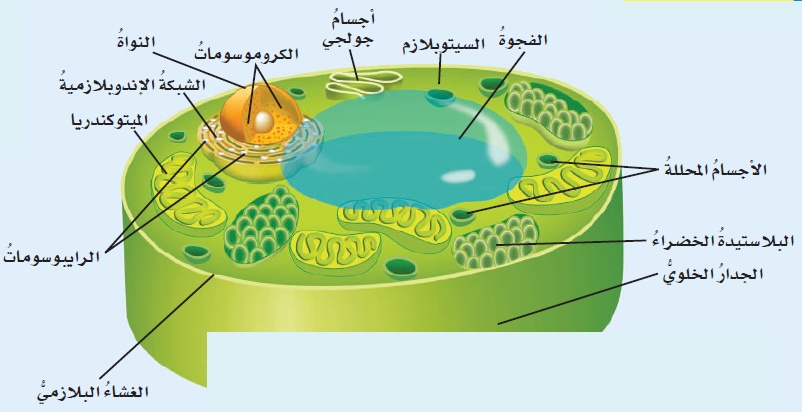 البلاستيدات الخضراء: توجد في الأوراق والسيقان وتقوم بصنع الغذاء إذ تمتص الضوء بواسطة الكلوروفيل 
والكلوروفيل صبغة خضراء تعطي النبات لونه.
❷
الغشاء البلازمي
مقارنة بين : الخلية الحيوانية رقم ❶ 
والخلية النباتية رقم ❷
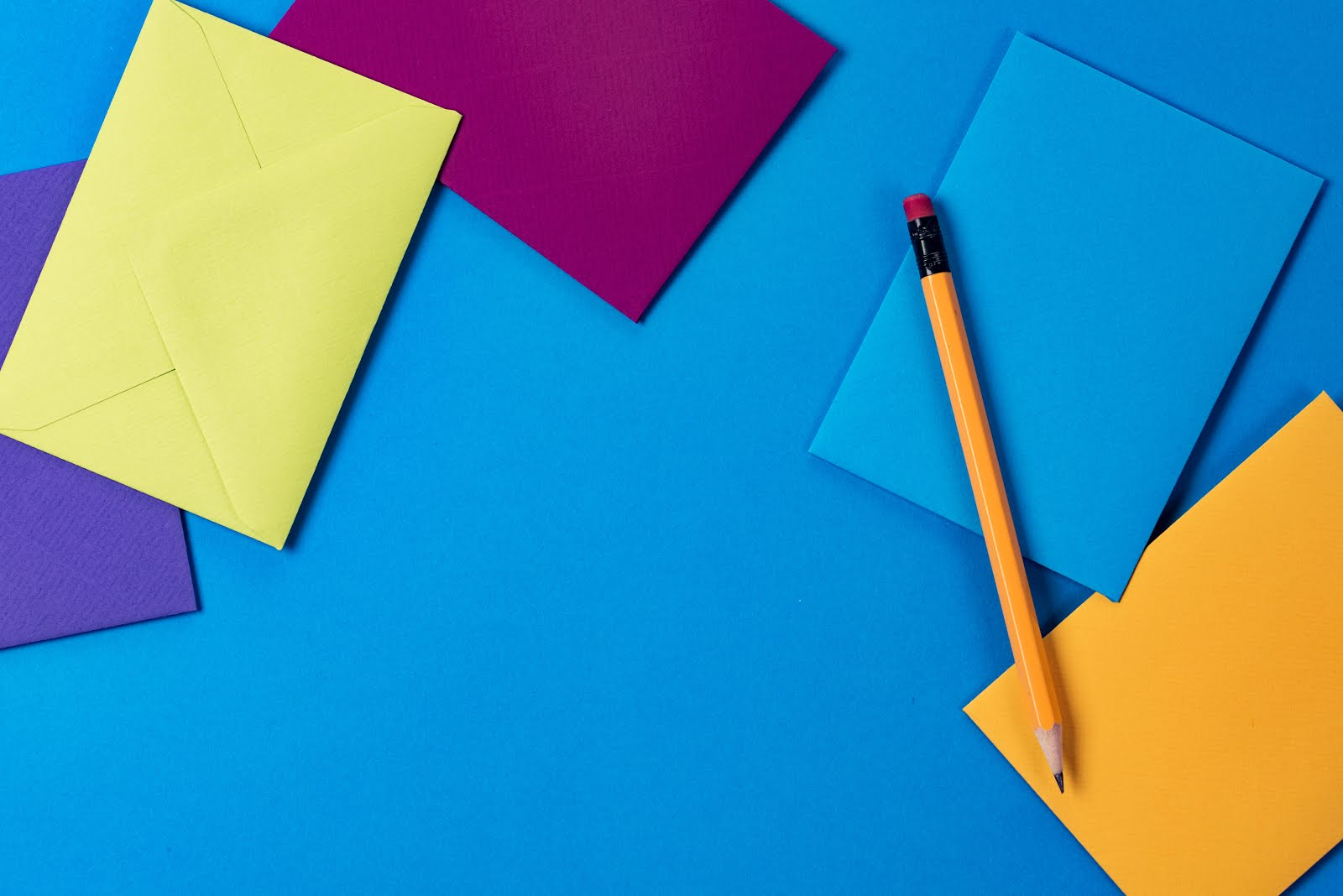 النقل السلبي
موضوعنا القادم
النقل السلبي
النقل السلبي : هو حركة المواد عبر أغشية من دون أن تستخدم طاقة الخلية.
استراتيجية خرائط المفاهيم
الانتشار
النقل السلبي
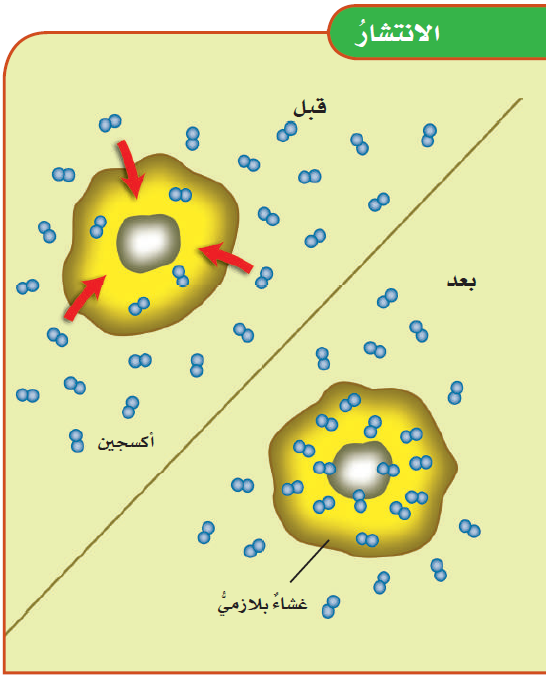 الانتشار: هو عملية انتقال المواد ( مثل السكر والأكسجين وثاني أكسيد الكربون )عبر الغشاء البلازمي من منطقة التركيز المرتفع الى منطقة التركيز المنخفض من دون الحاجة إلى طاقة .
وهي عملية تشبه انتشار نقطة الحبر في كأس ماء من المنطقة المرتفعة التركيز الى المنخفضة من دون الحاجة الى الطاقة .
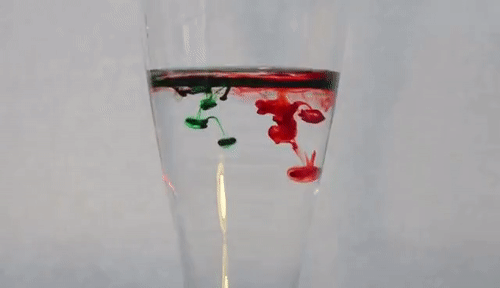 الخاصية الأسموزية
النقل السلبي
الخاصية الأسموزية : هي انتقال جزيئات الماء عبر الغشاء البلازمي , وينتقل الماء من التركيز الأعلى الى الأقل .
اذاً الخاصية الأسموزية هي عملية انتشار للماء فقط .
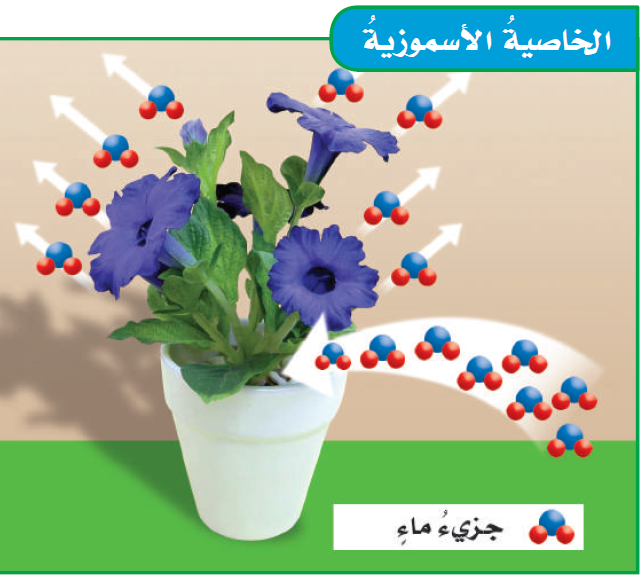 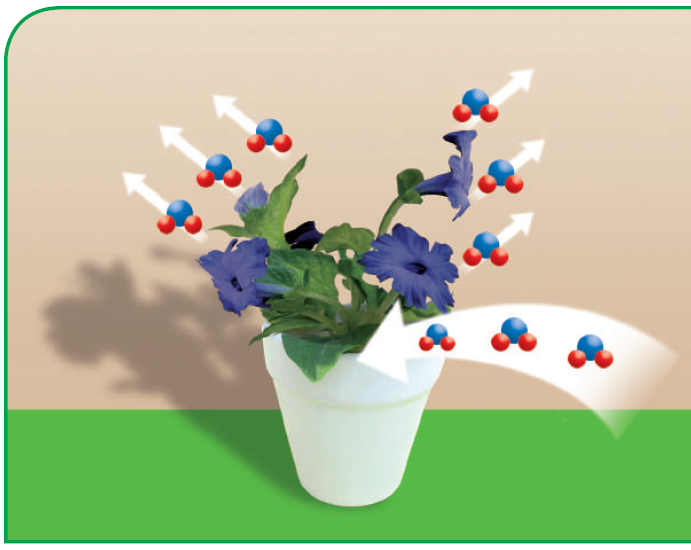 يذبل النبات عندما يفقد جزيئات الماء أكثر مما يحصل عليها .
يكون تبادل جزيئات الماء متزناً في النباتات السليمة .
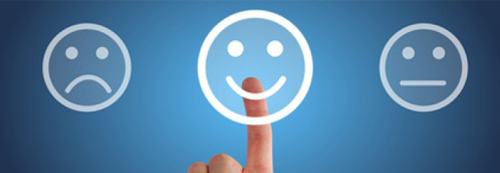 استراتيجية ( التفكير الناقد) (نشاط شفوي )
كيف يوضح العنب والزبيب حالة الاتزان في تبادل جزيئات الماء ؟
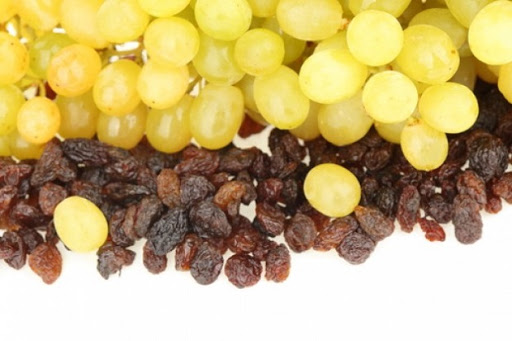 يُقطف العنب ويجفف، حيث يخرج ماء
من خلايا العنب أكثر مما يدخل إليها، فيختل الاتزان، لذا تنكمش الخلايا، ويذبل العنب ويصبح زبيباً.
الزمن 
دقيقتان
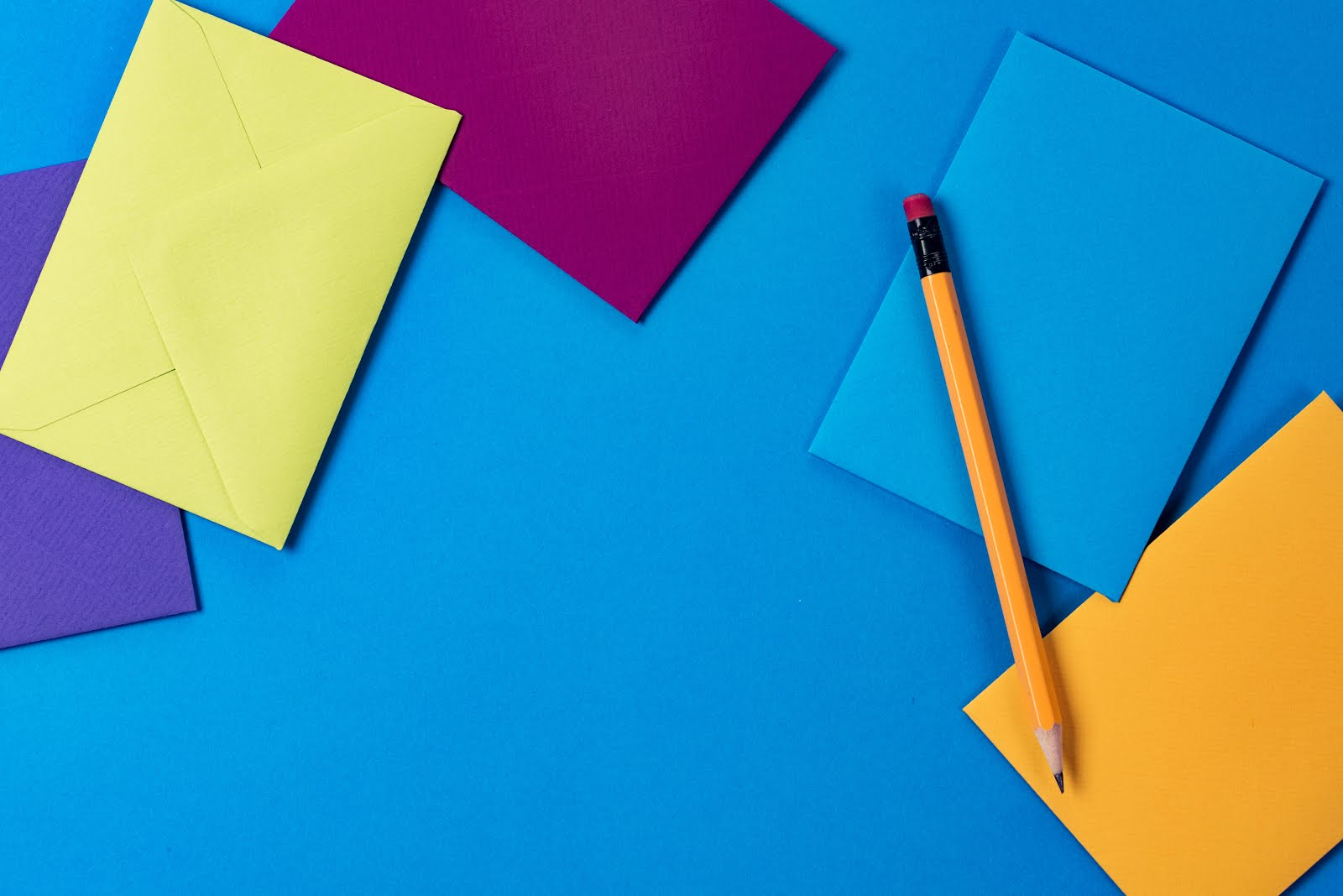 ما البناء الضوئي ؟ 
وما التنفس الخلوي ؟
موضوعنا القادم
البناء الضوئي
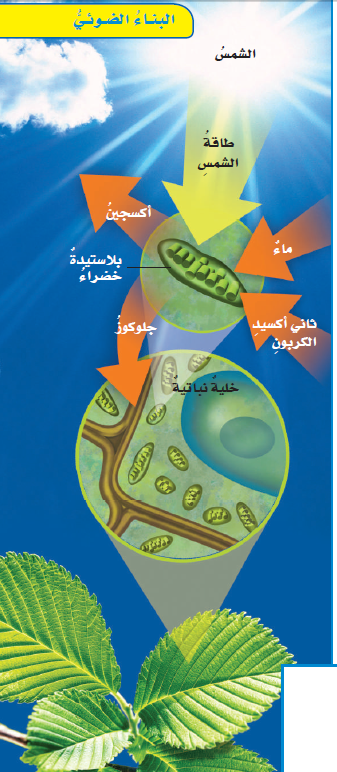 عملية البناء الضوئي تحدث في النباتات وبعض المخلوقات الحية الأخرى وفيها تُستخدم طاقة الشمس لإنتاج غذاء على شكل سكر الجلوكوز .
حسب المعادلة الكيميائية التالية :
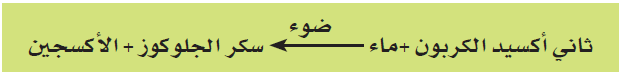 تتم عملية البناء الضوئي داخل البلاستيدات الخضراء .
ويتم تخزين السكر الناتج داخل المخلوق الحي .
فيما يتم طرد الأكسجين بوصفة كفضلات للعملية.
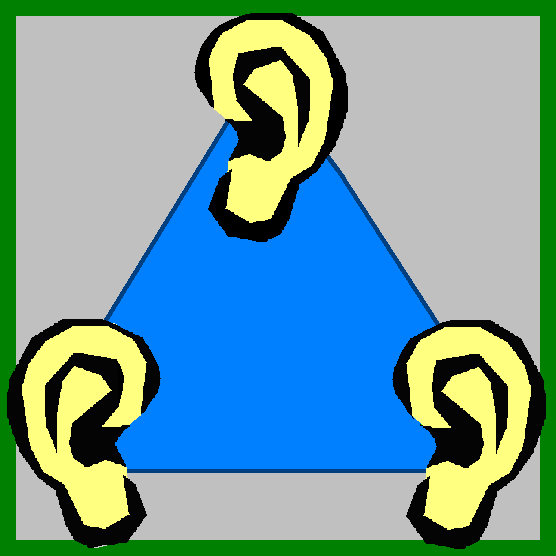 استراتيجية مثلث الاستماع
الآن عزيزاتي انقسمن إلى مجاميع
ثلاثية .. وتوزعن الأدوار التالية فيما بينكن
الطالبة الأولى : متحدثة تشرح الفكرة او المفهوم التالي (التنفس والتخمر)
الطالبة الثانية : مستمعة جيدة ,وتطرح أسئلة على الطالبة الأولى لمزيد من التفصيل
الطالبة الثالثة : تراقب العملية وسير الحديث بين زميلتيها وتكتب ما يدور بينهما
لتقرأه على زميلاتها بالفصل عند اختيارها
انتهى الوقت
الآن نستمع لمراقبة كل مجموعة لتطلعنا على النقاش
الذي تم في مجموعتها
الزمن
7
دقائق
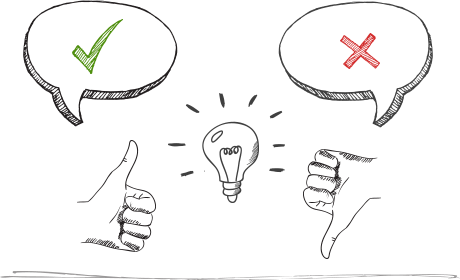 التغذية الراجعة لموضوع :
التنفس والتخمر
استراتيجية ضعي المفاهيم
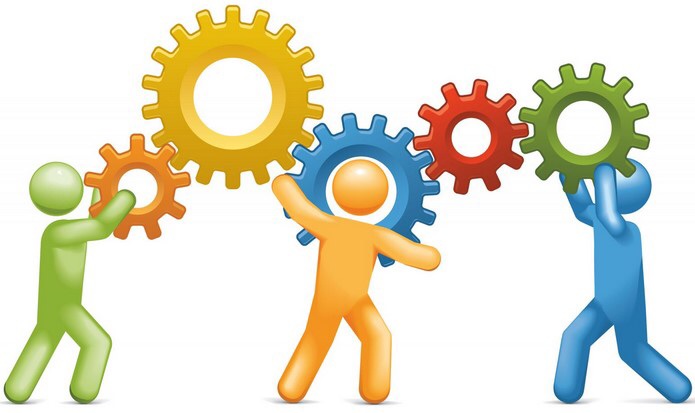 استراتيجية ضعي المفاهيم
أخرجي ورقة واكتبي اسمك عليها ثم ضعي رقم على بداية كل سطر من 1 إلى 4
الزمن
3 دقائق
اقرأي  النصوص التالية ثم ( ضعي المفاهيم ) المفقودة في الفراغات :
ملاحظة : لاتكتبي النصوص , فقط اكتبي المفاهيم بجانب كل رقم
التنفس والتخمر
التنفس الخلوي
1- تستخلص النباتات والحيوانات الطاقة من سكرالجلوكوز بعملية تسمى(....................) 2-يتطلب حدوث التنفس الخلوي في النباتات والحيوانات وجود (......................).
3-هناك نوع آخر من التنفس الخلوي لا يستخدم الأكسجين هو (..........................) .
4- أكثر عمليات التنفس اللاهوائي شيوعاً هو (....................) .
الأكسجين
التنفس اللاهوائي
التخمر
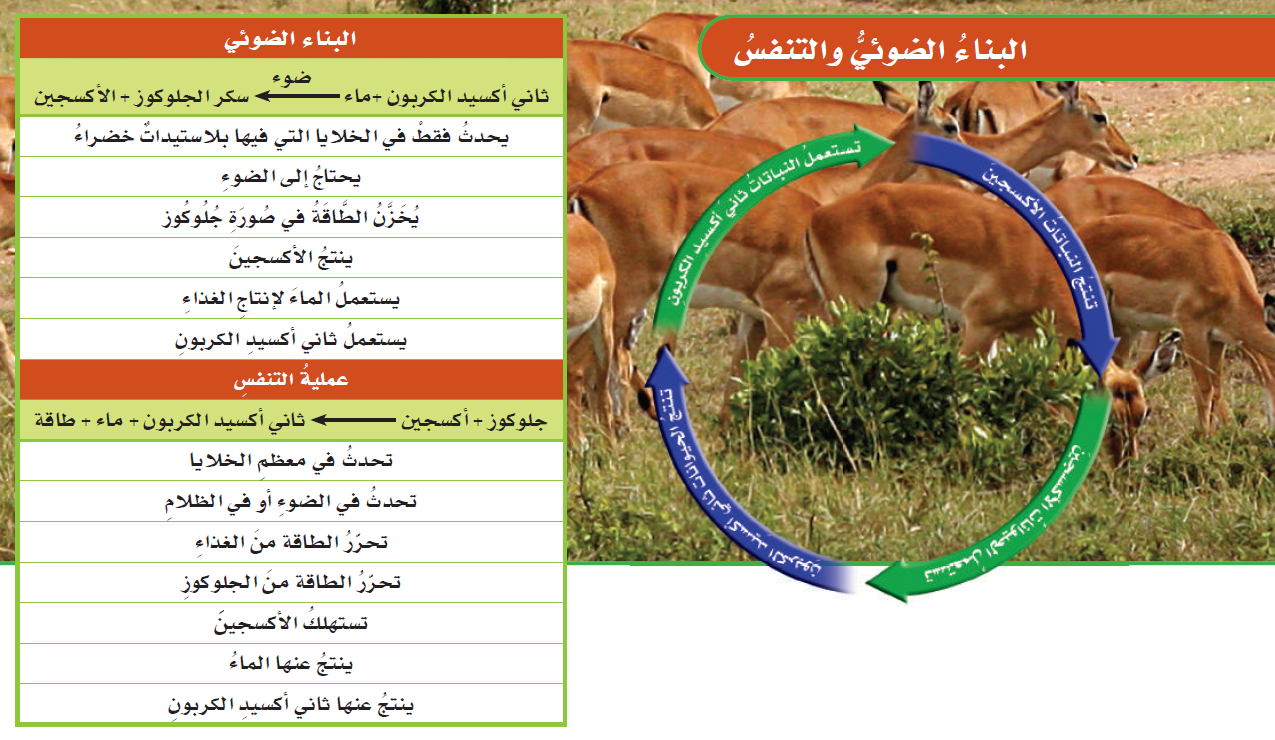 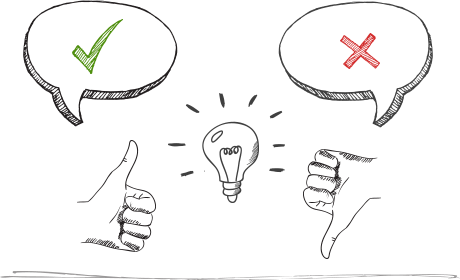 انتهت التغذية الراجعة لموضوع :
التنفس والتخمر
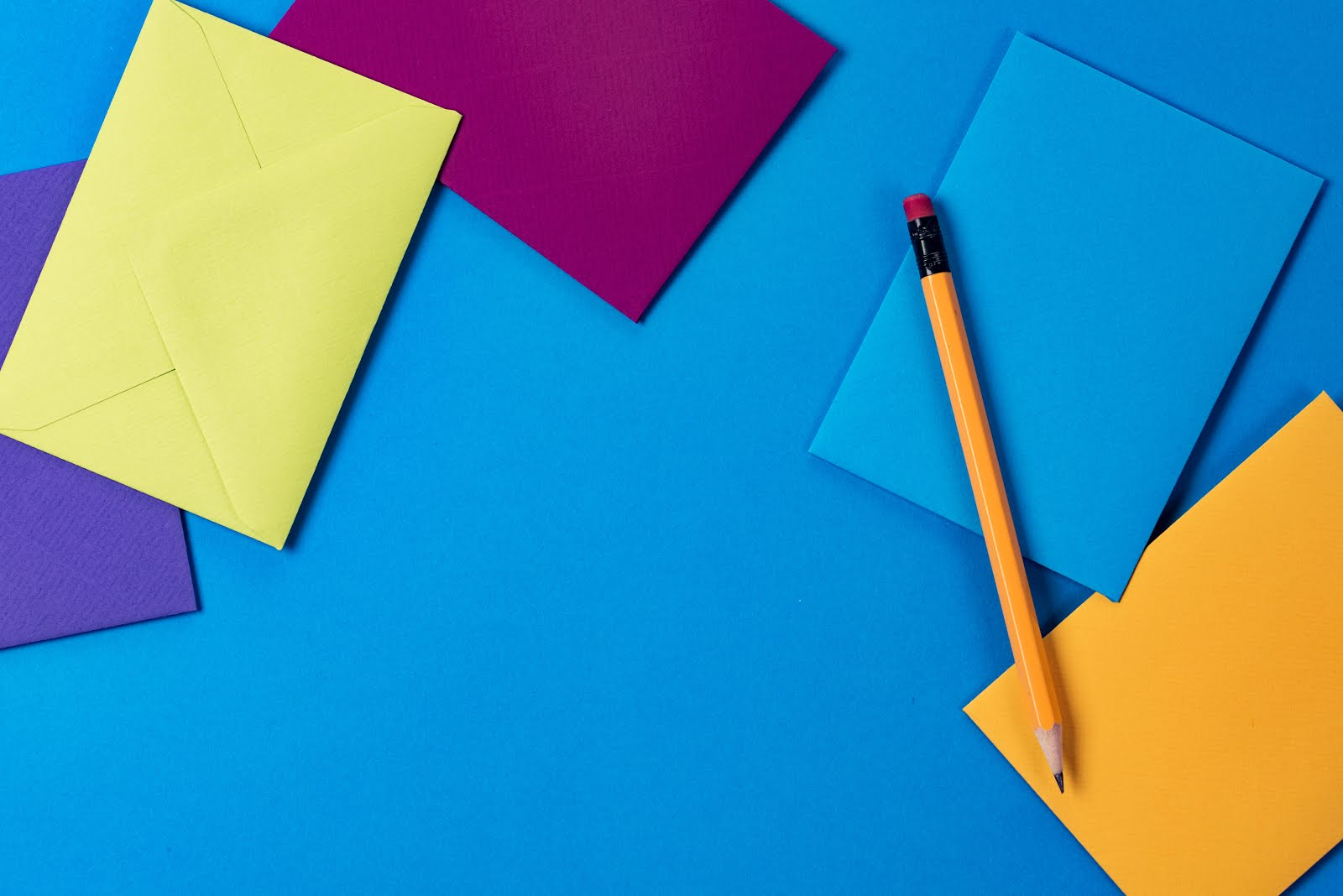 النقل النشط
موضوعنا القادم
النقل النشط
هناك بعض المواد تنتقل أحياناً من منطقة التركيز المنخفض إلى التركيز المرتفع ( عكس النقل السلبي ) وهذا النوع يحتاج إلى طاقة ويسمى النقل النشط .
مثل : نقل الأملاح المعدنية والمواد الغذائية من وإلى الخلية الحية .
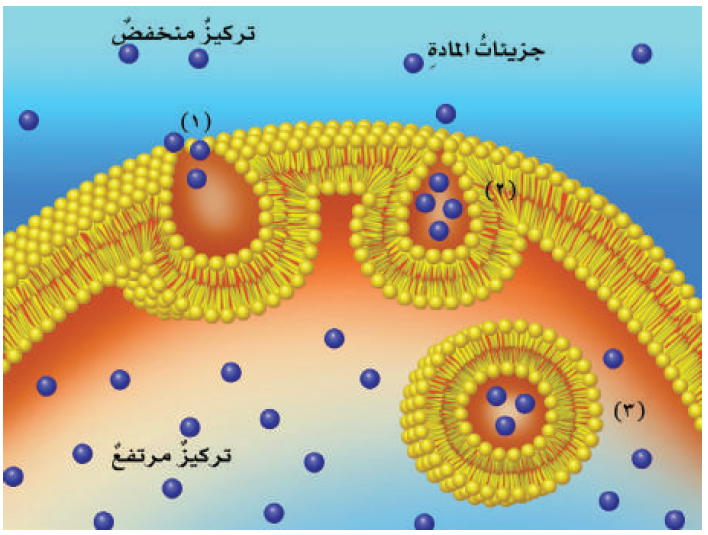 النقل النشط
ولكن هناك بعض المواد حجمها كبير جداً وبالتالي لا تمر خلال الغشاء البلازمي لا بالنقل السلبي ولا بالنقل النشط .
لذلك تقوم الخلايا بهضم المواد الكبيرة كالبروتينات والبكتيريا بإحاطتها بغشاء بلازمي وتكوين جيب حولها .
وتسمى هذه العملية البلعمة كما يحدث في الأميبا عندما تبتلع غذاءها كالتالي :
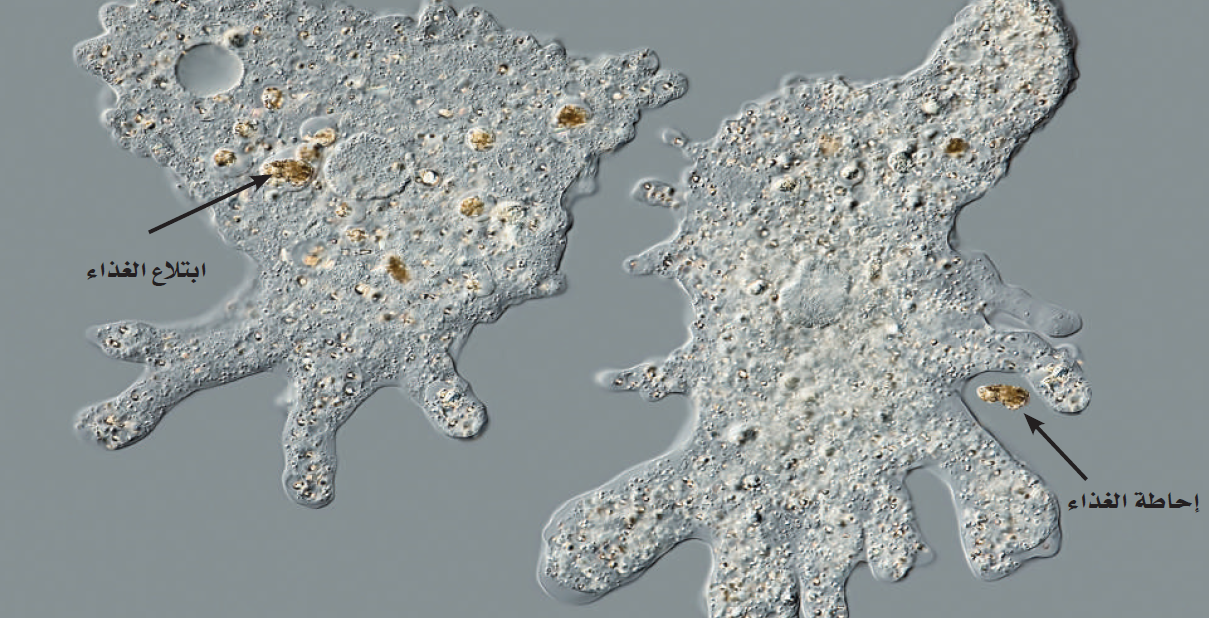 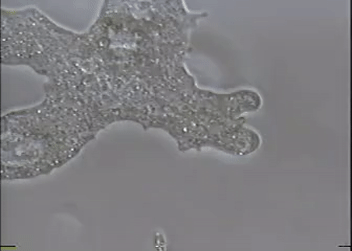 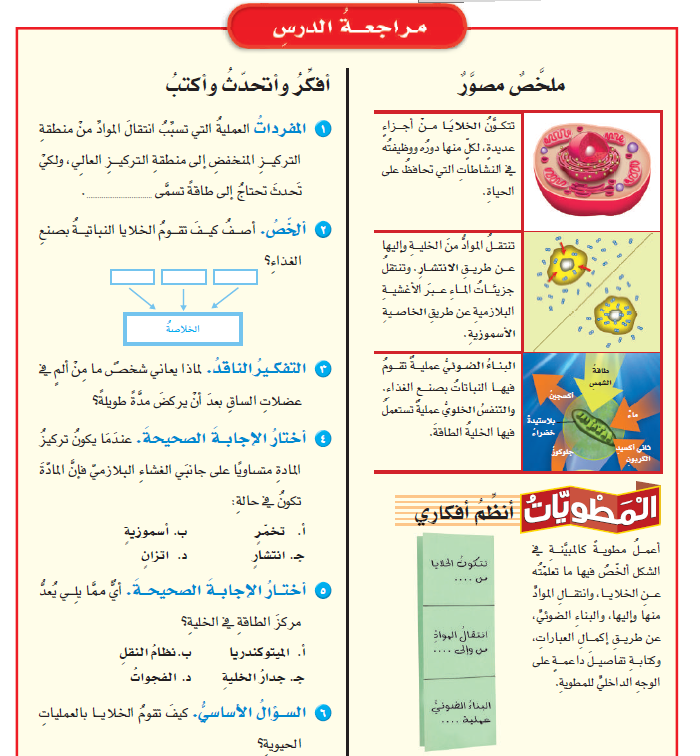 الحل
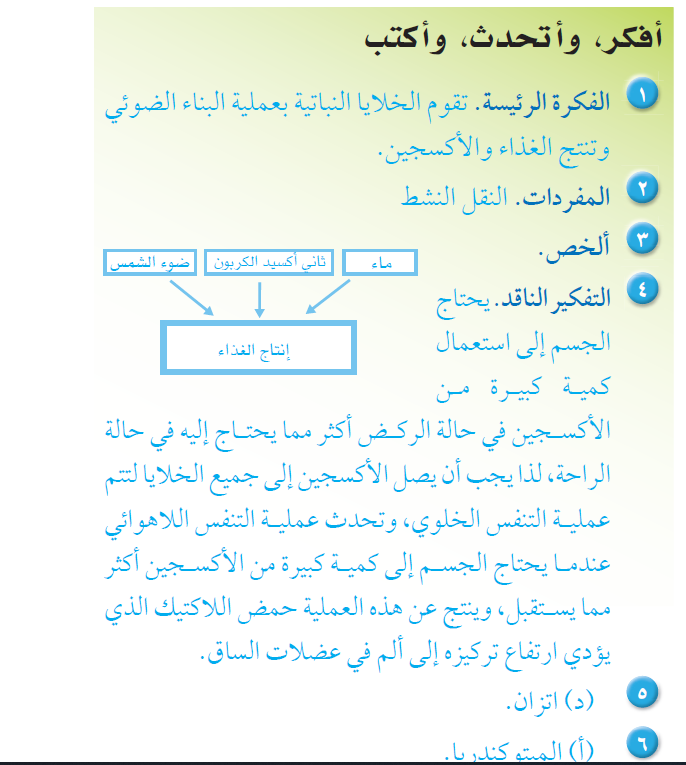 واجب نهاية الفصل
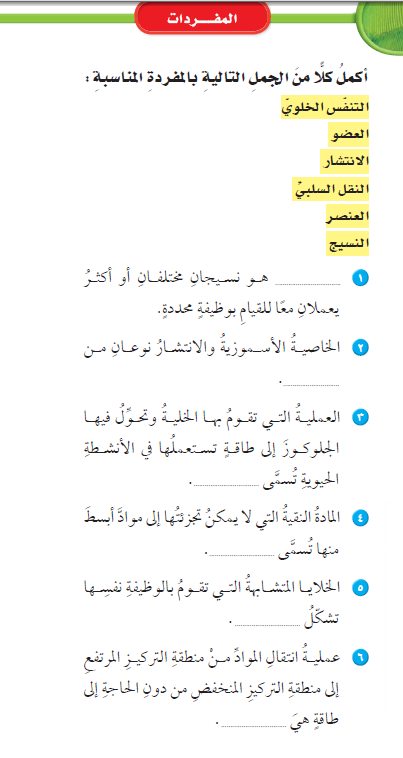 الحل
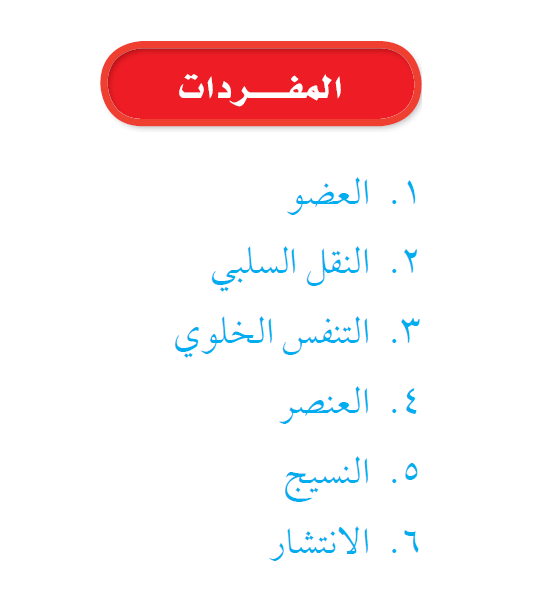 تحاضير غصن المعرفه
هذه التحاضير بجميع محتوياتها قام بتجهيزها فريق عمل
سعودي متخصص بذل الغالي والنفيس من الجهد والوقت 
والمال لتخرج لكم هذه التحاضير بشكل وجودة مميزة 
فلا تبخسوهم حقهم وجهودهم بنشر أو إعارة أو
نسخ أو إستخدام هذه التحاضير بغير وجه حق ومن يفعل
ذلك لن نسامحه ولن نحلله ونحن خصومه في يوم الحساب
وحسبنا الله ونعم الوكيل عليه .
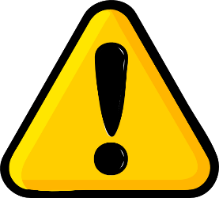 تنبيه
((الحقوق محفوظة لمؤسسة
غصن المعرفه 
بسجل تجاري رسمي))
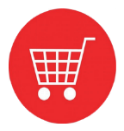 www.Qoott.com
@propoint2014
0536298431
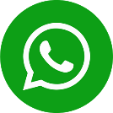 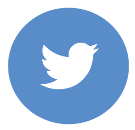 propoint2014@gmail.com
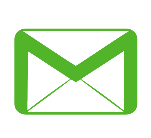 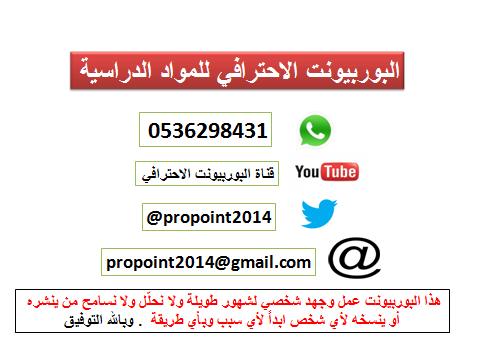